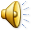 Як лікували ми комп'ютер
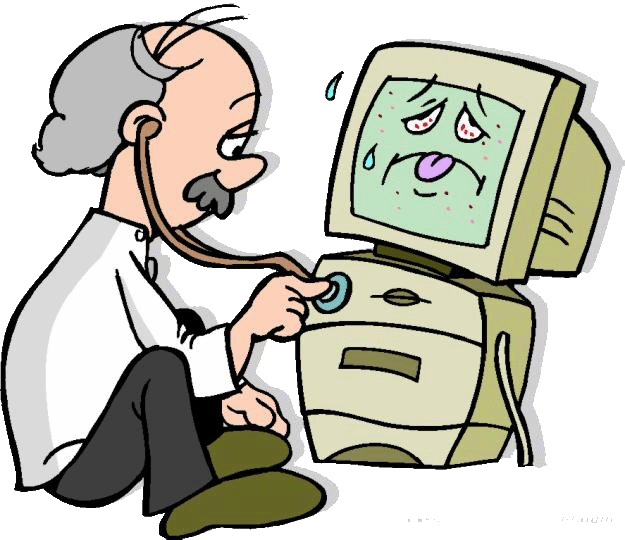 Робота
Демченка Євгенія,
учня 5 – А класу 
ЗОШ І –ІІІ ступенів №3 
м. Котовська Одеської обл.
Є у школі №3 в комп'ютерному класі.

 Інтернет містечко – CITY.
 
 Можна друзів там зустріти,
 
 Гратись, вчитись, веселитись.
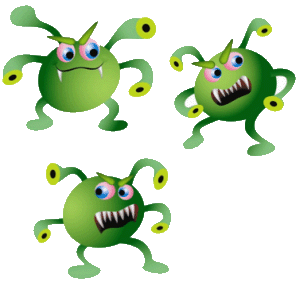 Там навчаюся і я

Разом із комп'ютером.

Він дає мені знання,

І є вірним другом.
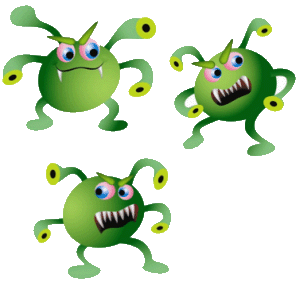 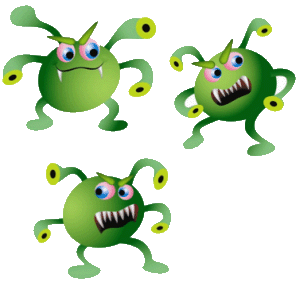 Раптом занедужав комп'ютер мій!

Трояни і стелси пустилися в бій.

Як же я без свого помічника,

Порадника, інформаційного джерела???
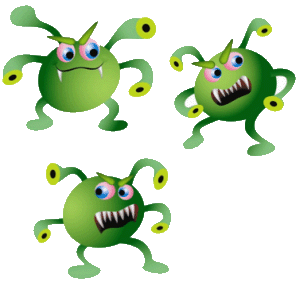 Комп'ютерні віруси можна поділити на декілька груп : 

	Троянські віруси – це такі комп’ютерні програми, які вміють добре маскуватися під корисні програмні продукти. Вони здатні змінювати інформацію на дисках комп’ютера.

	 Віруси – невидимки можуть виконувати будь-які шкідливі дії, властиві вірусам, але головною їх особливістю є те, що вони повністю або частково ховають свою присутність, перехоплюючи звертання до заражених об’єктів. 

	Мережні віруси поширюються 
комп'ютерними мережами, шукають адреси інших комп'ютерів та розсилають ними свої копії.
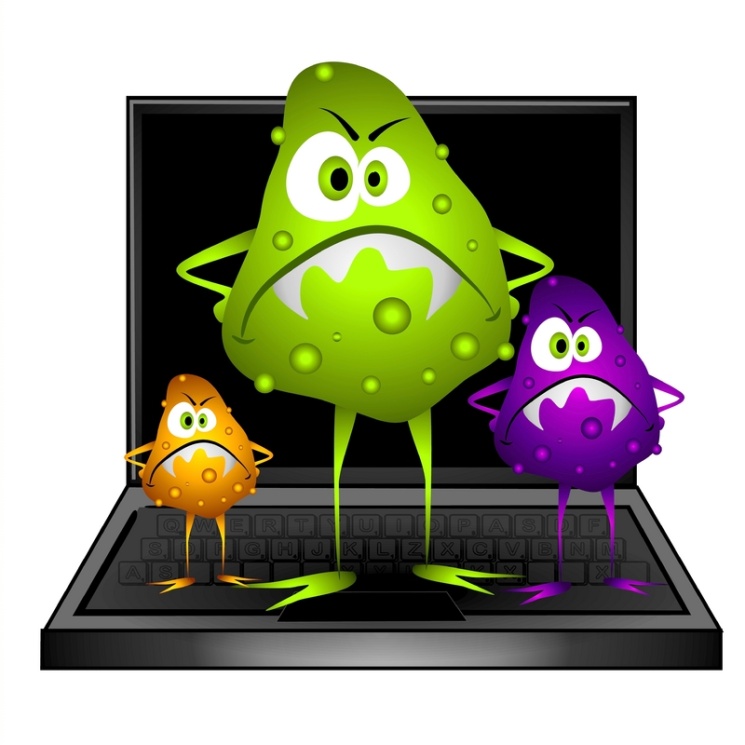 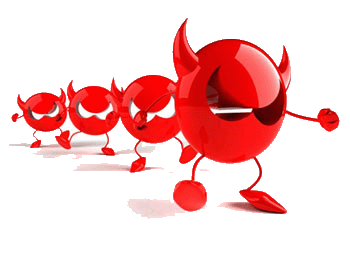 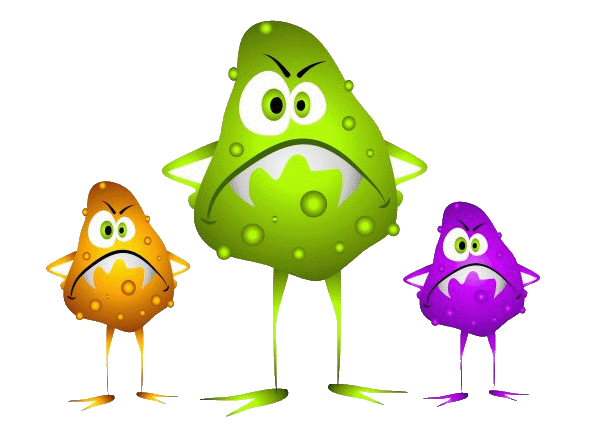 Ознаки хвороби:

Програми перестають працювати або працюють неправильно.

На екрані з`являються зайві повідомлення і символи.

Робота комп'ютера уповільнюється.

Деякі файли виявляються зіпсованими.

Комп'ютер повністю втрачає працездатність.
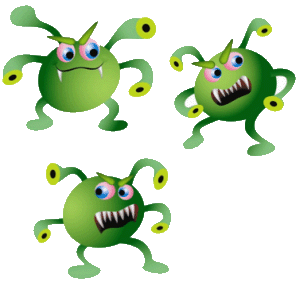 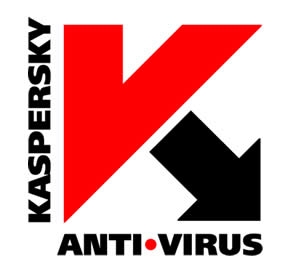 Й почали ми якнайшвидше

Свого друга визволять.

Антивірусною програмою

Наш комп'ютер лікувать.
Антивірусні програми-лікарі  можуть знаходити та лікувати заражені файли, знищуючи в них віруси. До цього класу антивірусних програм належать Norton AntiVirus , Doctor Web , Антивірус Касперського.  

	Антивірусні вартові – це невеличкі програми, що постійно знаходяться в оперативній пам’яті комп’ютера та подають певний сигнал, коли натрапляють на комп’ютерний вірус, а в разі потреби лікують заражений файл. 
	Антивірусні ревізори    запам ’ятовують початковий стан системних областей, файлів та папок. Одразу після завантаження операційної системи вони порівнюють зафіксовану ситуацію з тією, що є на даний момент на комп ’ ютері.

 	Антивірусні сканери       на вимогу користувача або за певним розкладом перевіряють комп ’ ютер, шукаючи ознаки зараження вірусом.
Доктор WEB online  трудився,

Усе гарненько передивився. 

Усі віруси прогнав,

Нашого хворого 

своїми ПРАВИЛАМИ проінструктував.
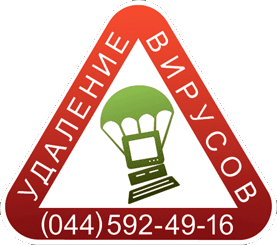 Прості правила:

Користуватися легальним програмним забезпеченням.

У становити на комп ’ ютер сучасну антивірусну програму та оновлювати її. 

Періодично перевіряти диски   комп ’ ютера на наявність вірусів.

Не забувати робити копії цінної інформації на компакт-диски.

Мати завантажувальний диск із антивірусом.
І одразу комп'ютер у класі

Швидко одужувати став,
 
Бо коли віруси ми прогнали,
 
Відразу він запрацював.
А коли дзвінок лунає 

Й кличе мене на улюблений урок.

Чути всім, як комп'ютер мене стрічає:

« Привіт! Мій юний рятівничок!»
Тож про безпеку в Інтернеті

Все ж не забувайте:

Де є добро, там є і зло,

Про це Ви завжди пам'ятайте!!!
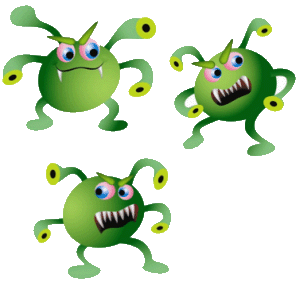